UNIT-7 (LIVESTOCK ENTREPRENEURSHIP)




Lecture- Class-2




Department of Veterinary & Animal Husbandry Extension Education, BVC
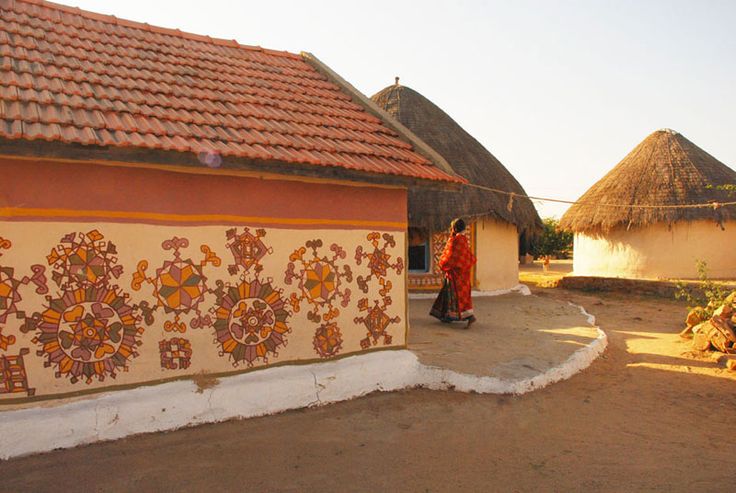 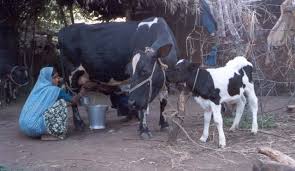 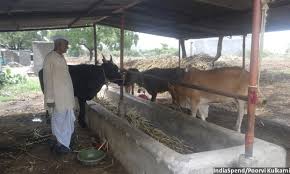 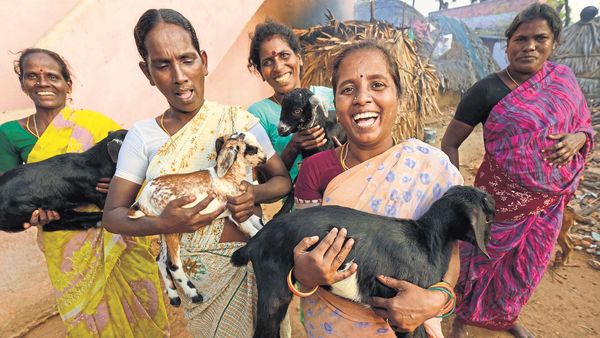 Function of entrepreneur
Function of initiation  take the initiative to start the business
Function of choice of location  the entrepreneur has to locate the business where production and marketing facilities exist or can be created
Function of innovation:  entrepreneur introduced new scientific finding and technologies
Function of coordination the entrepreneur has to co-ordinate, direct and supervise the work and other factors of production
Function of risks and uncertainties the entrepreneur has to face this and uncertainties and search for necessary alternative
Type of entrepreneur
 Mobile entrepreneur this type of entrepreneur leave the venture when it reaches the final stage of integration and look for new opportunities to create another one.   Sam Pitroda telecommunication
 Managerial entrepreneur this type of entrepreneur refers to continue in the same venture by giving the responsibility of managing and maintaining the venture other than continuing in the innovative and creative rule.  Professor Muhammad Yunus Grameen Bank in Bangladesh
Innovative entrepreneurs this type of entrepreneur creates the entrepreneur organization by choice and design and remains in the pursuit of innovation and creation to come up  with novel product technology and sometime bring up new ventures around the mother organization. Azeem Premji (Wipro) Narayan Murthy (Infosys) 
Empire Builders   this type of entrepreneur goes on creating a chain of new ventures one after another and builds a sort of Empires.  Birla JN Tata and doctor Dr V Kurien
Comparison on entrepreneur with entrepreneurship enterprise and manager